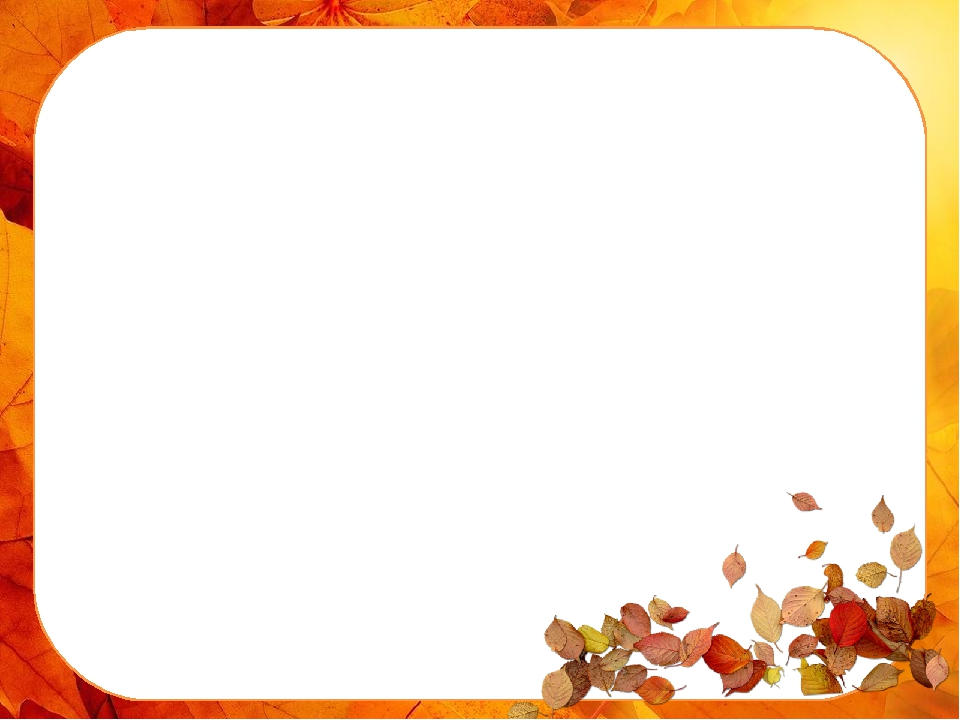 Күнделікті қолдануға арналған педагог-психолог кеңесі.
Бала алғаш мектеп табалдырығын аттағанда,оған мұғалімдер мен ата-аналар жаңа  талаптар қояды.
Бала құрдастарымен жаңа қарым-қатынасқа түседі. Сондықтан:
Шыдамды болыңыз:  баланың мектеп туралы әңгімелерін мұқият тыңдаңыз,нақтылайтын сұрақтар қойыңыз.  Күніңіздің қалай өткенін бөлісіңіз.
Есіңізде болсын: сізге өте маңызды емес болып көрінетін нәрсе сіздің ұлыңыз немесе қызыңыз үшін бұл күні бойы  ең қызықты оқиға болуы мүмкін!
Балаңызды мұқият тыңдаңыз: бұл сіздің баланы мектепке енгізіп қоштасқаннан кейін,  сіздің балаңыздың мектептегі өмірі туралы білесіз.
Сонда сіз  балаға сіздің не көмегіңіз қажет екенін түсінесіз, мұғаліммен не туралы сөйлесу керектігін білесіз.
Оқушыға  ата-аналардың назары қажет: ол үшін уақыт бөлуді ұмытпаңыз, балаға үй шаруасымен, теледидар көрумен шектелмеген уақытты бөліңіз.
Есіңізде болсын: бала біздің сүйіспеншілігімізді лайықты істері ең аз кезде қажет етеді .
Егер бала сіздің  оның істеріңе және алаңдаушылығыңа қызығушылық танытсаңыз, ол міндетті сіздің қолдауыңызды сезінеді
Өскемен қаласы мектептерінің педагог- психологтар ының қауымдастығымен дайындалған.
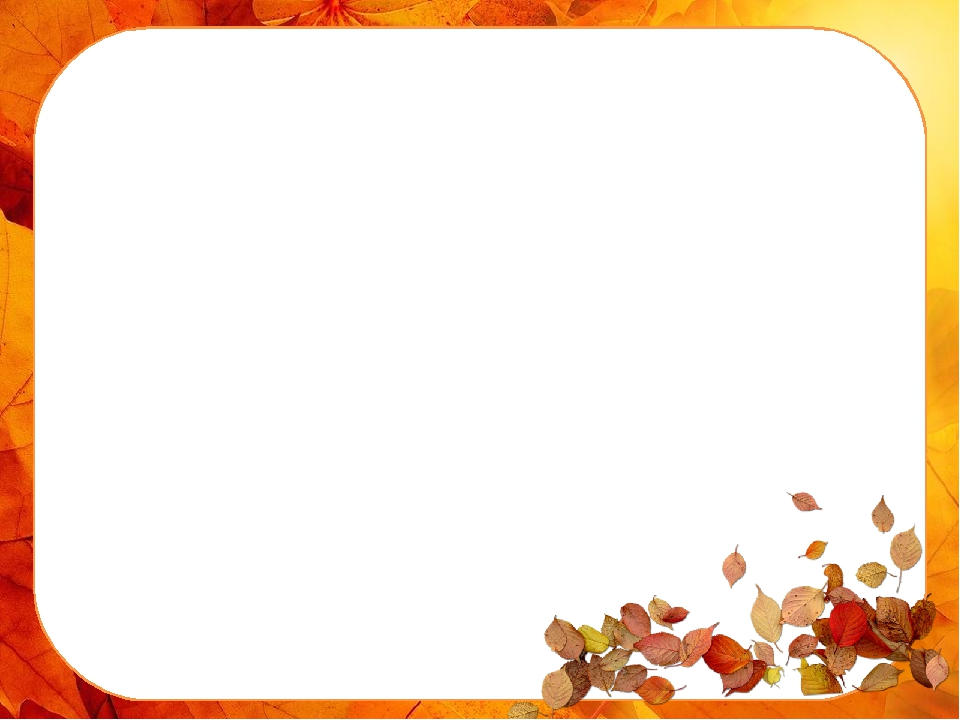 Күнделікті қолдануға арналған педагог-психолог кеңесі.
Педагог-психологтың күнделікті қолдануға арналған кеңесі.
Баланың оқушы болуға деген ұмтылысын қолдап, дамытыңыз  және оқуға деген ұмтылысына қолдау көрсетіп, мадақтаңыз .
Балаңыздың мектептегі өміріне және істеріне шынайы қызығушылық білдіріңіз. Баланың мектепте алған бағаларына емес не оқығанына қызығушылық танытыңыз. Оған алған білімдерін қалай қолдануға болатындығын үйретіңіз және әңгімелеп бірге талқылаңыз.
Балаңыздың жетістіктерін көріп мадақтаңыз және мақтауға жомарт болыңыз. Әр жұмысынан  мақтай алатын іс  табуды ұмытпаңыз, бірақ ақшамен және қымбат сыйлықтар түрінде жасаудың қажеті жоқ. Әйтпесе бала  өзінің оқу  еңбегінің нәтижесін  ақшаға айрбастап сатқысы  келеді.
 Есіңізде болсын: мадақтау мен эмоционалды қолдау («Жарайсың!», «Сен өте жақсы жасадың») интеллектуалдық жетістіктерді едәуір арттыра алады,балада өзін-өзі бағалауы артады.
Оқуға деген мотивация бір күнде дамымайды, кейде уақыт пен күшті көп қажет едеті.
Өскемен қаласы мектептерінің педагог- психологтар ының қауымдастығымен дайындалған.
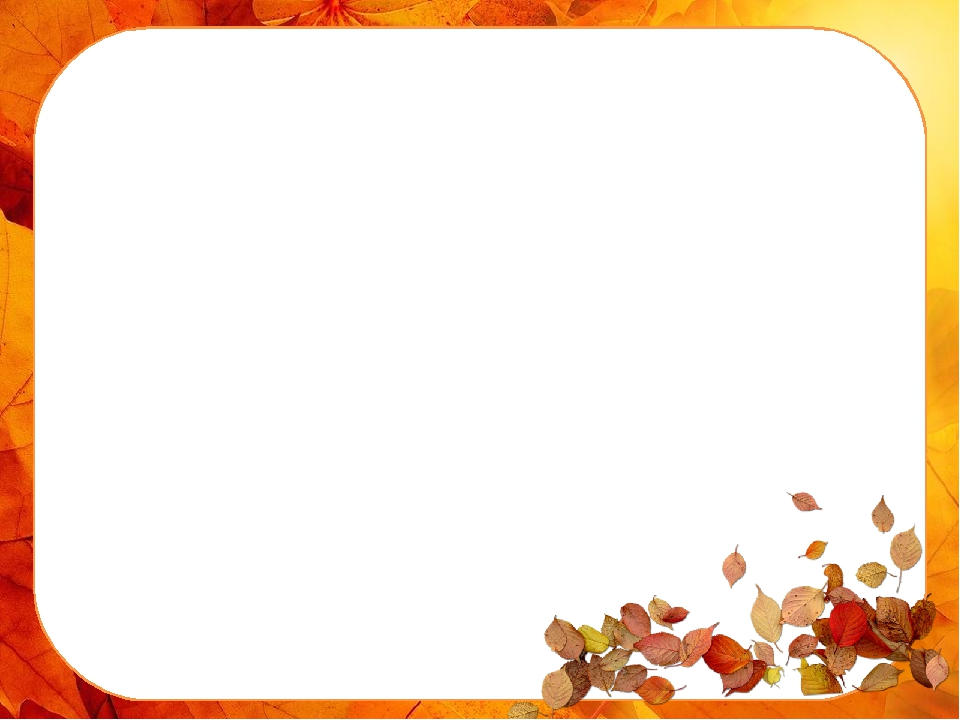 Күнделікті қолдануға арналған педагог-психолог кеңесі.
Балаңызға жаңа күн тәртібін енгізуге көмектесіңіз
Баламен талқылаңыз: мектепте кездескен ережелері мен талаптар туралы талқылаңыз. Балаңызбен күнделікті күн тәртібін құру үшін жұмыс жасаңыз, мысалы, визуалды кесте әр кезеңді  суреттер арқылы бейнелеу. Мұндай көрнекілік сіздің әрекеттеріңізбен істеріңізді ұйымдастыруыңызды  жеңілдетеді. Күн тәртібін сақтауын бақылаңыз. Баланың алдына жауапкершілік  пен тәртіптке бағынуды талап ететін міндеттер қойылады - күн тәртібін дұрыс ұйымдастыру баланы  жаңа өмір жағдайларына үйретеді.
Қадағалаңыз: баланың сабақ қарауға қанша уақыт жұмасайтынын және ұйықтап демалатын уақытын (Дұрыс ұйытап дем алу уақыты 9-10 сағаттан кем болмауы керек)
Есіңізде ұстаңыз: күн тәртібінде отыру және қозғалу қимылын,  интеллектуалды және физикалық қозғалысты кезектестіріп қою қажет.  
Бақылаңыз:  көретін телебағдарламалар және компьютерде ойнын санын азайтуға тырысыңыз. Қажет емес ресурстарға қол жеткізуді шектеңіз, балаңызды зиянды ақпарттардан қорғаңыз, ол үшін «Ата -ана бақылауы» қорғанысын орнатыңыз.
Өскемен қаласы мектептерінің педагог- психологтар ының қауымдастығымен дайындалған.
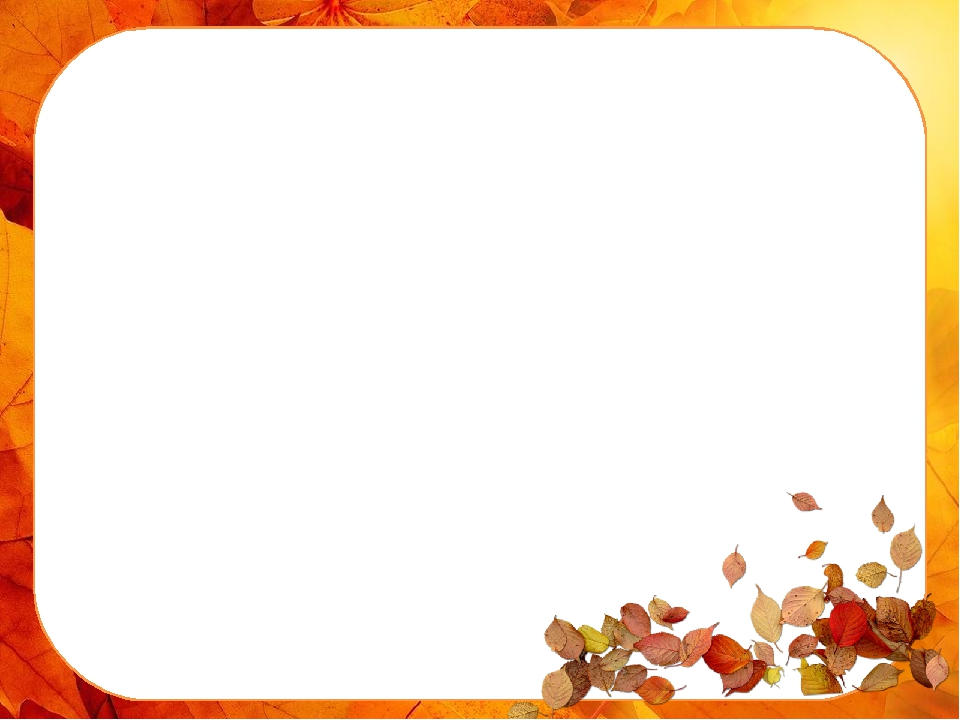 Күнделікті қолдануға арналған педагог-психолог кеңесі.
Баланың мектептегі қиындықтарына қатысты сабырлы болуды үйреніңіз.
Бала мектептен келді –оған сұрақтар қоюуға асықпаңыз ,біраз демалуға уақыт беріңіз. Егер сіз оның қандай  да бір ренжіген көңіл күйін байқасаңыз  кейінірек  сабырлы әңгімелесіп алаңдаушылығының себептерін біліңіз.
Есіңізде болсын: б ала үшін бірдеңе жасай алмау, бір нәрсені білмеу қалыпты жағдай. Сол үшін де  ол әлі  бала – бұл үшін баланы қорлауға болмайды. Қорлау баланың өзін-өзі бағалауын төмендетеді, өзіне деген сенімділігін жоғалтады. 
Бала қателесуге құқылы-  Сіздің балаңыз мектепке келді,оқу үшін. Адам үйренсе, ол қателесуі  мүмкін , бұл табиғи заңдылық.

Ата -ананың сабырлы және сенімді болғанын көргенде, бала мектептен қорқудың қажеті жоқ екенін сезінеді.
Өскемен қаласы мектептерінің педагог- психологтар ының қауымдастығымен дайындалған.
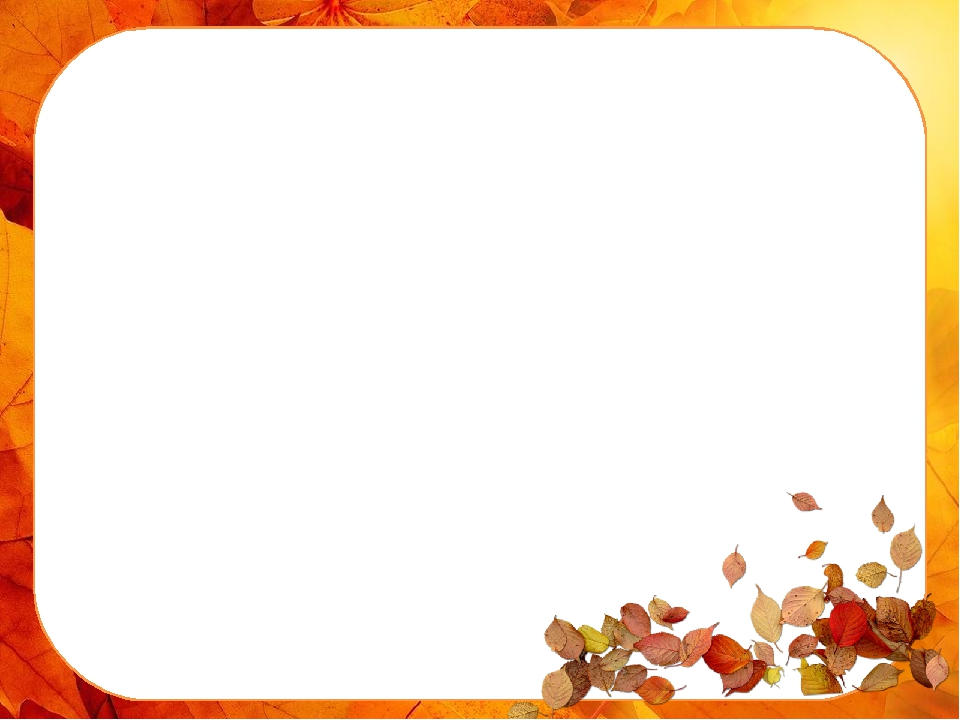 Күнделікті қолдануға арналған педагог-психолог кеңесі.
Балаңызға өзіне сенімділікті және құрдастарымен қарым –қатынас орнатуға көмектесіңіз.
Мақтаңыз: балаңызды жақсы қарым -қатынас орната алғаны үшін мақтаңыз  және оның мектептегі жаңа танысытарын қуаныңыз. 
Әңгімелесіңіз:оның құрдастарымен қарым -қатынас ережелері туралы сөйлесіңіз, балаңыздың өз ортасында тіл табыса алуына көмектесіңіз.
Үйретіңіз: оған достарына көрсете алатындай жаңа ойындар үйретіңіз.
Қонаққа шақырыңыз: балаңыздың сыныптастарын үйіңізге шақырыңыз – қарапайым шайға да, ал кішкентай үй иесі қонақтарды қабылдауды үйренеді.
Қажет емес: сыныптастарының назарын балаңызға  қымбат ойыншықтар мен киімдер алып «сатып алуға»  тырыспаңыз. Балаңыз сыныптастарының қызғаныш пен жақтырмайтындығымен бетпе -бет келуі мүмкін. 
Өзіне сенімді, көпшіл бала кез келген жағдайға тез бейімделеді.
Өскемен қаласы мектептерінің педагог- психологтар ының қауымдастығымен дайындалған.
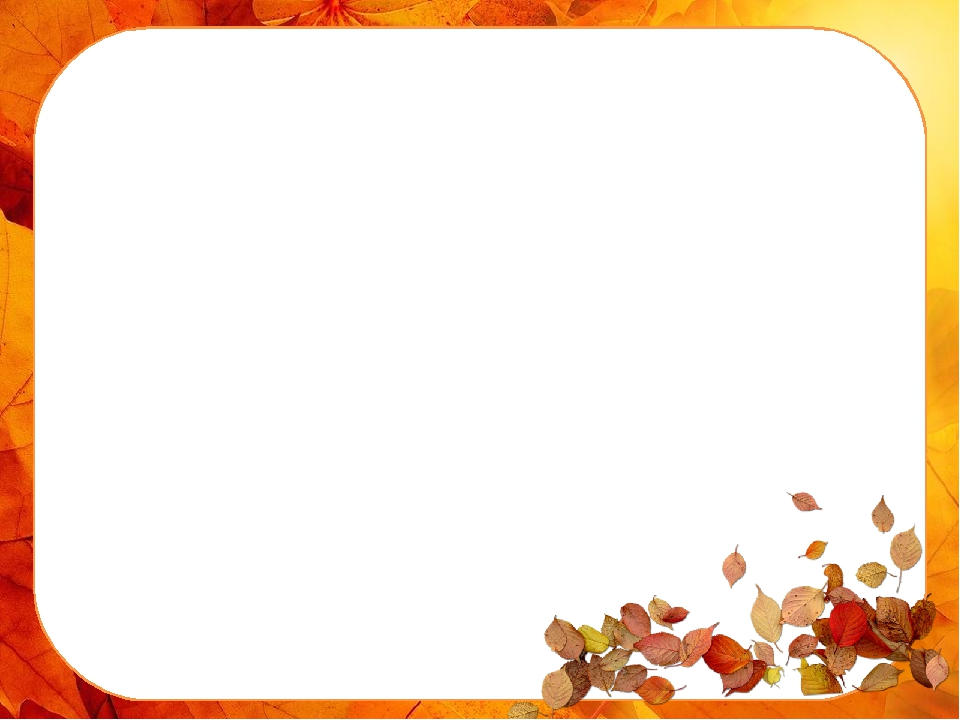 Күнделікті қолдануға арналған педагог-психолог кеңесі.
Балаңыздың мектептегі жетістіктеріне дана болуды үйреніңіз
Балаңызды мектеп күнделігінің бөлшегіне айналдырмаңыз   . Мектептің жетістігі сөзсіз маңызды. Бірақ балаңыздың өмірі маңызды.

Мектеп бағасы_- бұл баланың дәл сол уақыттағы, сол пәннен алған білімінің көрсеткіші . Ол баланың жеке басын сипаттамайды!

Балаңызды басқа оқушылармен салыстырмаңыз:әсіресе егер бұл салыстыру оның пайдасына болмаса. Салыстыру болуы керек , тек баланың өз жетістіктері мен сәтсіздіктерімен.

Балаңызды мектептегі жетістіктері үшін мақтаңыз. Есіңізде болсын, «бестік» баға сіздің балаңыздың бақытынан маңызды бола алмайды.

Баланың алғашқы сәтсіздіктерін барлық үмітіңіздің күйреуі деп қарамаңыз.
Өскемен қаласы мектептерінің педагог- психологтар ының қауымдастығымен дайындалған.
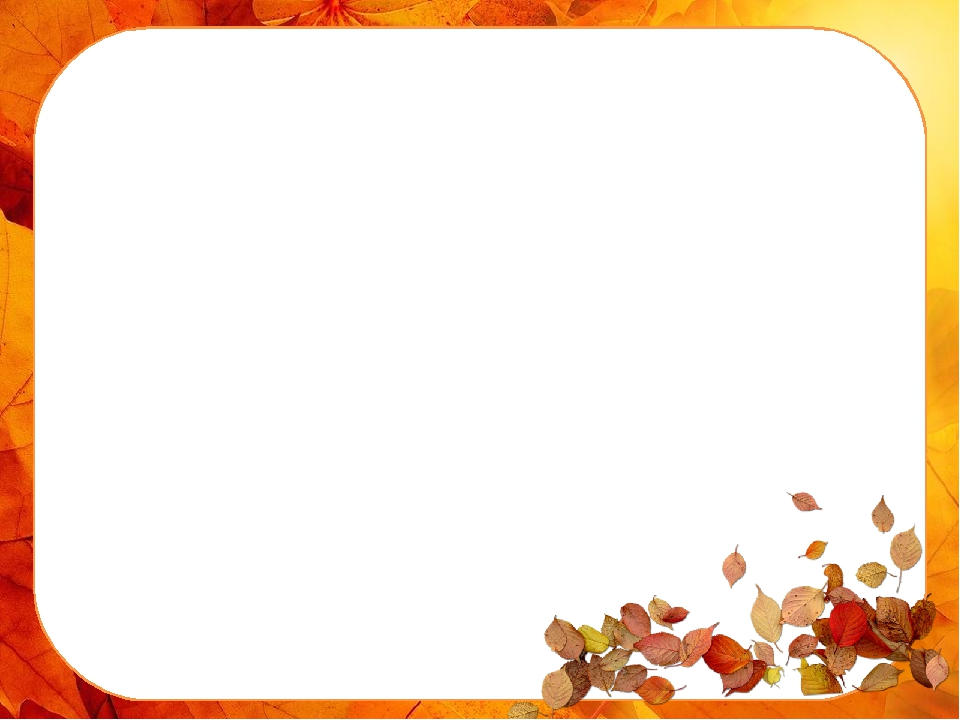 Күнделікті қолдануға арналған педагог-психолог кеңесі.
Жылдың бірінші жартысында балаңызды шамадан тыс жүктемеуге тырысыңыз
Баланы мектептен келген соң бірден сабаққа отырғызудың қажеті жоқ. Ол 2-3 сағат демалсын немесе бала өзін реттеуге тырыссын.  1,5 сағат күндізгі ұйықтату.
Бала үй тапсырмасын орындап жатқанда: оның қасында қадалып тұруға болмайды. Өзі орындап үйренсін! Сіз орындай алмаған тапсырмаларға көмектесіңіз.
«Шексіздікті қабылдауға» тырыспаңыз! Балаларыңызды шамадан тыс қосымша сабақтарға беріп: музыка, шет тілі, бассейн, мәнерлеп сырғанау, сурет өнері және т.б қатыстырып «вундеркинд» жасауға тырыспаңыз, мұндай жағдайда бала өзіне қожайын емес, ол үшін басқалар шешеді, сонымен қатар кейде оның еркіне қарсы және оның пікірін тыңдамай оның тілектері мен қызығушылықтары ескерілмейді.
Баланың айналысатын ісінің қажеттілігін және оңтайлы уақытты  табыңыз. Бұл жерде оны асыра сілтеу оңай. Нәтижесі қандай? Ол кейде қорқынышты өйткені бала бар нәрсені үнсіз жек көре бастайды, ересектердің нұсқауымен таңдалған көптеген қосымшалардан шаршап көшеге қашуы мүмкін  себебі ол жерде бақылаусыз.
Жауап қарапайым: Баланы қызықтыруға тырысыңыз, баурап алыңыз.
Өскемен қаласы мектептерінің педагог- психологтар ының қауымдастығымен дайындалған.
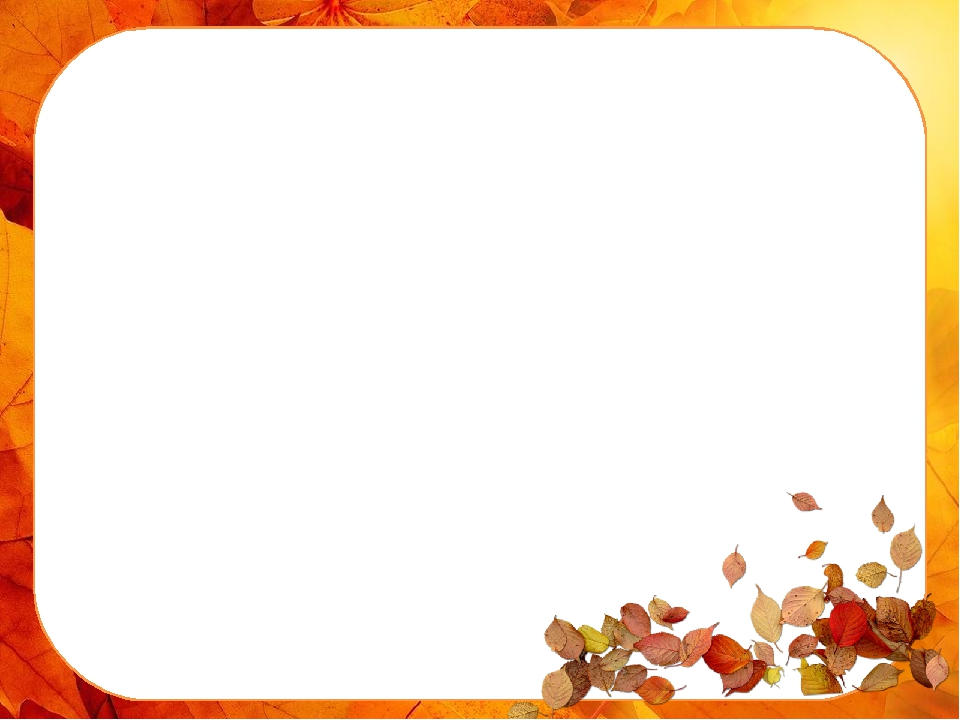 Күнделікті қолдануға арналған педагог-психолог кеңесі.
Балаларға берік, қамқор қарым -қатынас орнатуға көмектесіңіз
Баламен уақыт өткізіңіз:Мысалы, әр кеш сайын кешкі аста сіз мектептегі және жұмыстағы күндізгі оқиғаларды талқылай аласыз.  Балалар мен жасөспірімдердер үшін отбасы мен достарымен берік қарым -қатынаста болу маңызды. Отбасы – әлеуметтік жүйе өмірлік құндылықтар, әлеуметтік нормалар және т.б.дәстүрлерді орнатады.

Балаларға проблемаларды шешудің жолдарын үйретіңіз және көрсетіңіз.

Балаңызға және оның ісіне шынайы қызығушылық танытыңыз.

 Ата -ана - баланың өмірінде үнемі  «маңызды» рөл атқаратын тұлға.
Ол баланың тұрақтылығын дамытуда шешуші рөл атқарады.
Ата -ана - бала көп уақытын бірге өткізетін және көмек қажет болғанда келетін адамы.
Өскемен қаласы мектептерінің педагог- психологтар ының қауымдастығымен дайындалған.
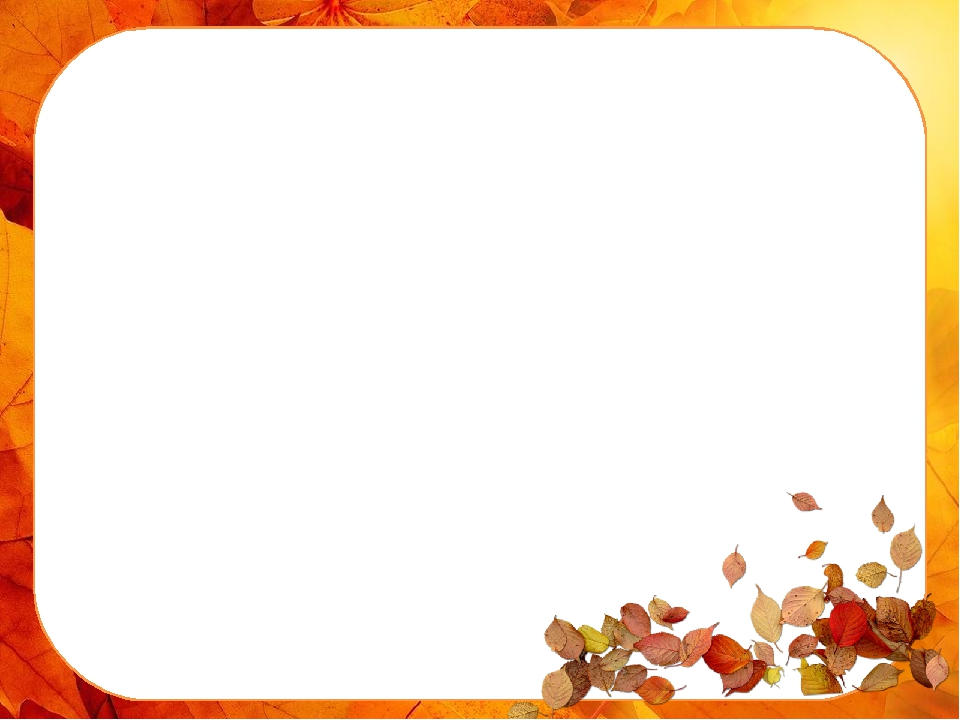 Күнделікті қолдануға арналған педагог-психолог кеңесі.
Сіздің балаңыздың табысты болуының кілтінің бірі -  ата –ананың қолдай білу беделі.
Балаңызбен тең серіктес ретінде сөйлесіңіз және мінез -құлық, басқалармен қарым -қатынас үлгілерін көрсетіңіз .
Барлық отбасы мүшелерінің баламен қарым -қатынас жасауының ортақ әдісін жасаңыз.Өз көзқарастарыңыздың қайшылықтарын баланың көз алдында талқыламаңыз. Барлық келіспеушіліктер есіктің сыртында қалуы керек.
Өз пікіріңізді білдіріңіз, бірақ өз көзқарасыңызды мәселелеріңізді балаға жүктемеңіз.
Ұмытпаңыз: баланың өмірге өзіндік көзқарасы қалыптасады,мүмкін сіздікінен де жақсы болар.
Балаңызға өз ойын, пікірін білдіруге жеткілікті уақыт беріңіз. Оның сөздік әрекетіне ерік беріңіз.
Баланың мектептегі жетістігі көп жағдайда отбасы мен мектептің тиімді ынтымақтастығына байланысты, сондықтан кез келген уақытта өз ісіңізді тастап, балаға көмектесуге дайын болыңыз
Өскемен қаласы мектептерінің педагог- психологтар ының қауымдастығымен дайындалған.